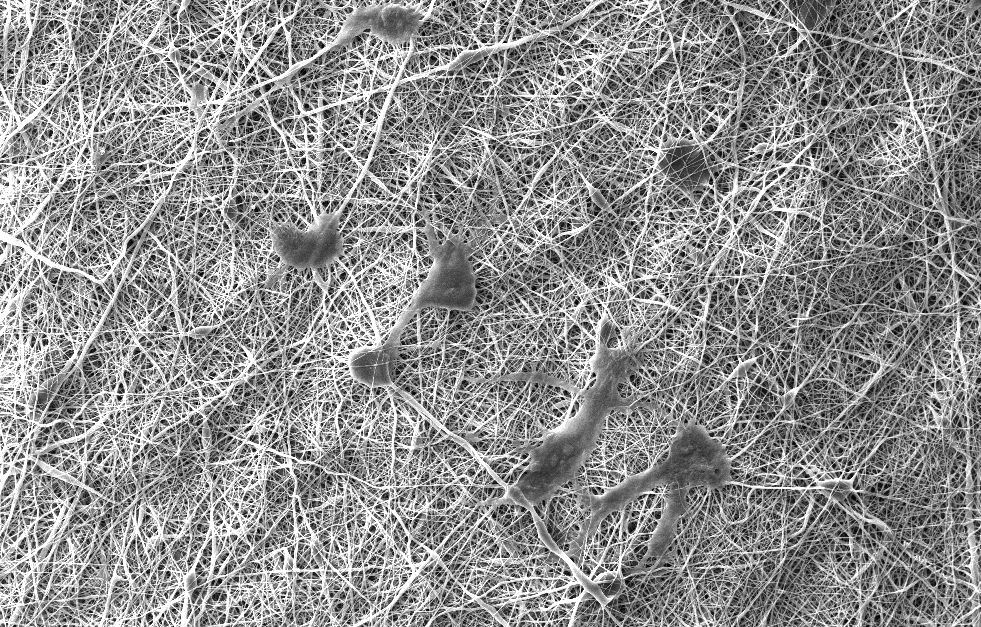 Biomateriály a jejich medicínské využití
Jiřina Medalová, Petra Černochová
jipro@sci.muni.cz
Co všechno lze nahradit??
Organické náhrady
Kůže a kožní deriváty
Kůže, Vlasy, zuby, boltce, nos
Orgány 
ledviny, srdce, játra, plíce, pankreas, penis
Tkáně
Rohovka, mozková plena, céva, kost, šlacha, srdeční chlopeň, končetina, prst 
Buňky
Kostní dřeň, naprogramované T buňky, spermie, vajíčka

Neorganické náhrady
Falešné oko
Kloub, kost
Končetina, prst
Zub
Cévní stent
Meziobratlová ploténka
Srdeční chlopně

Kombinace buněk a neorganických nosičů - biomateriálů
Kůže
Cévy
3D modely tkání osídlené buňkami (srdce, ledviny…)
Typy transplantací
Autotransplantace – přemístění tkáně v rámci jedné osoby


Alotransplantace – dárce a příjemce jsou stejného druhu


Xenotransplantace – dárce a příjemce jsou různého druhu


Aloplastika – využití cizorodých materiálů
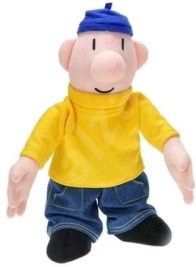 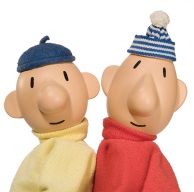 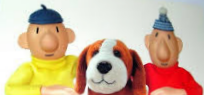 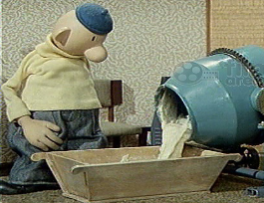 Historie - Náhrady  končetin, zubů
800 př.n.l Egypt
300 n.l  Italie
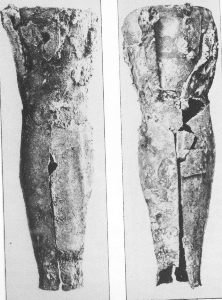 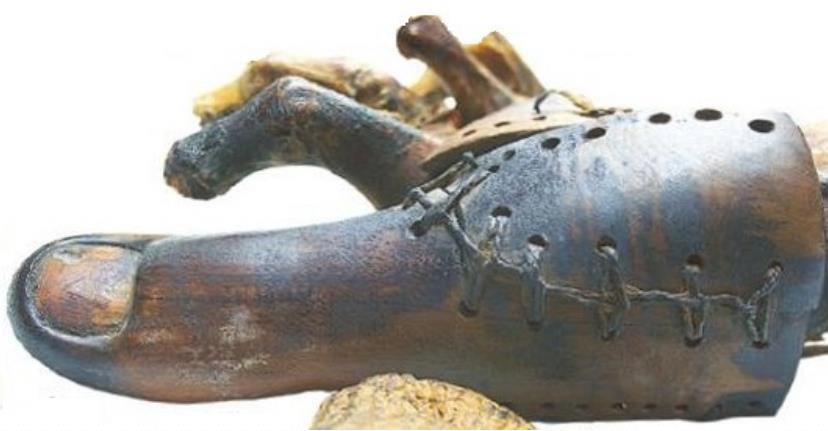 https://epochaplus.cz/egyptske-protezy-palcu-u-nohy-obstoji-i-v-dnesni-konkurenci/
2500 př.n.l. Mexiko
1500 n.l. Japonsko
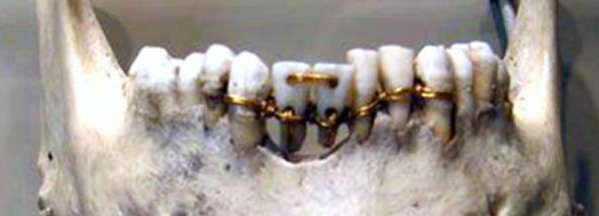 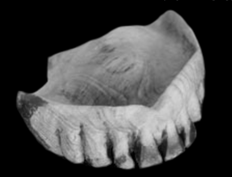 http://www.lpdental.cz/p91/prvni-zubni-nahrady
Transplantace tkání
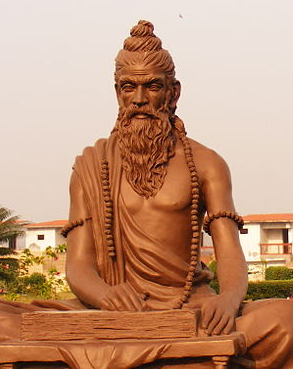 Indie 500 př.n.l - Šušruta  – plastika nosu, uší, 
                                              -  chirurgické  nástroje






Čína 200 let př. n.l. -  Hua T´o a Pien Ch´iso  -   narkóza, transplantace srdce





Turecko 300 n.l . - Kosma a Damián – transplantace končetin
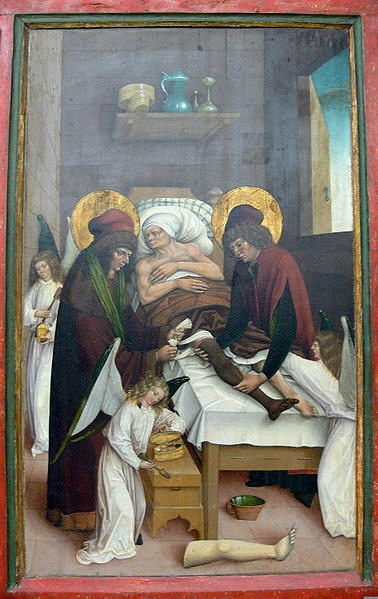 DUINOVÁ, Nancy a Jenny SUTCLIFFOVÁ. Historie medicíny: Od pravěku do roku 2020. Praha: Slovart, 1997.
SCHOTT, Heinz. Kronika medicíny. Praha: Fortuna Print, 1994.
Úspěšné transplantace
Transplantace kostí – 19. století, xenotransp. (pes)
Transplantace rohovky – 1905 OLOMOUC 
Transplantace vnitřních orgánů 
 nutnost imunosuprese - Cyklosporin A
1954: První úspěšná transplantace ledviny (USA)
1966: První úspěšná transplantace slinivky břišní (USA)
1967: První úspěšná transplantace jater (USA)
1967: První úspěšná transplantace srdce (Jihoafrická republika)
1981: První úspěšná transplantace srdce a plic zároveň
1983: První úspěšná transplantace plicních laloků
1986: První úspěšná transplantace obou plic
1998: První úspěšná transplantace části slinivky břišní od živého dárce
1998: První úspěšná transplantace ruky (Francie)
2010: První úspěšná transplantace celého obličeje (Španělsko)
2010: První úspěšná transplantace umělého srdce (Itálie)
2015: První úspěšná transplantace penisu (Jihoafrická republika)
Umělé náhrady
1938 - První totální náhrada kyčelního kloubu
1940 – Zavádění polymerů do medicíny
 	- PMMA pro nápravu zlomených kostí
	- celulóza pro dialýzu
	-  stehy z nylonu
1952 – první mechanická srdeční chlopeň
1953 – první náhrada cévy z polymerního dacronu
1976 – první arteficiální srdce

1975 - Založení společnosti pro biomateriály


Vývoj materiálů a cíl dané generace materiálů:
generace – od 1950 – inertnost materiálů
generace – od 1980 – bioaktivita materiálů
generace – od 2000 – obnovení funkčních tkání
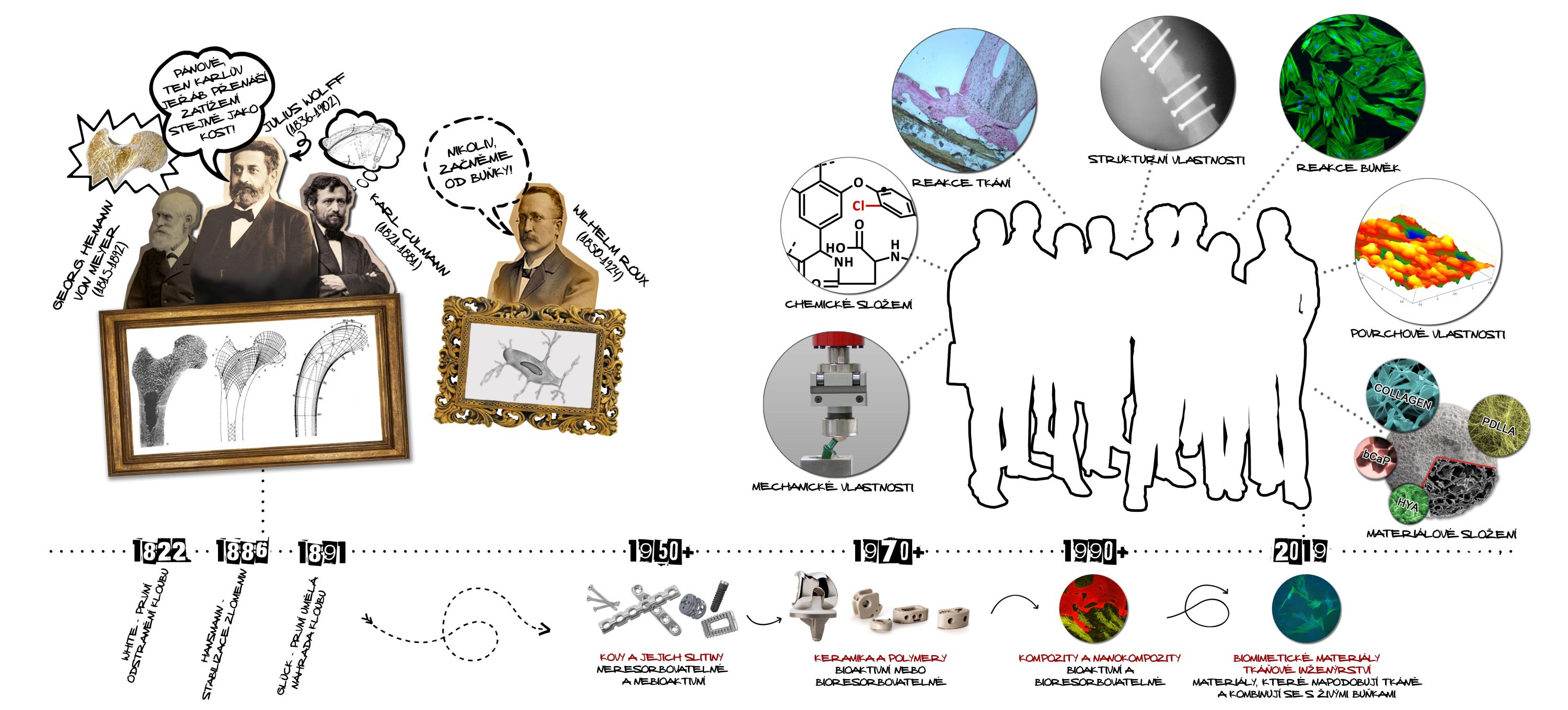 http://www.technicalmuseum.cz/akce/az-na-kost/
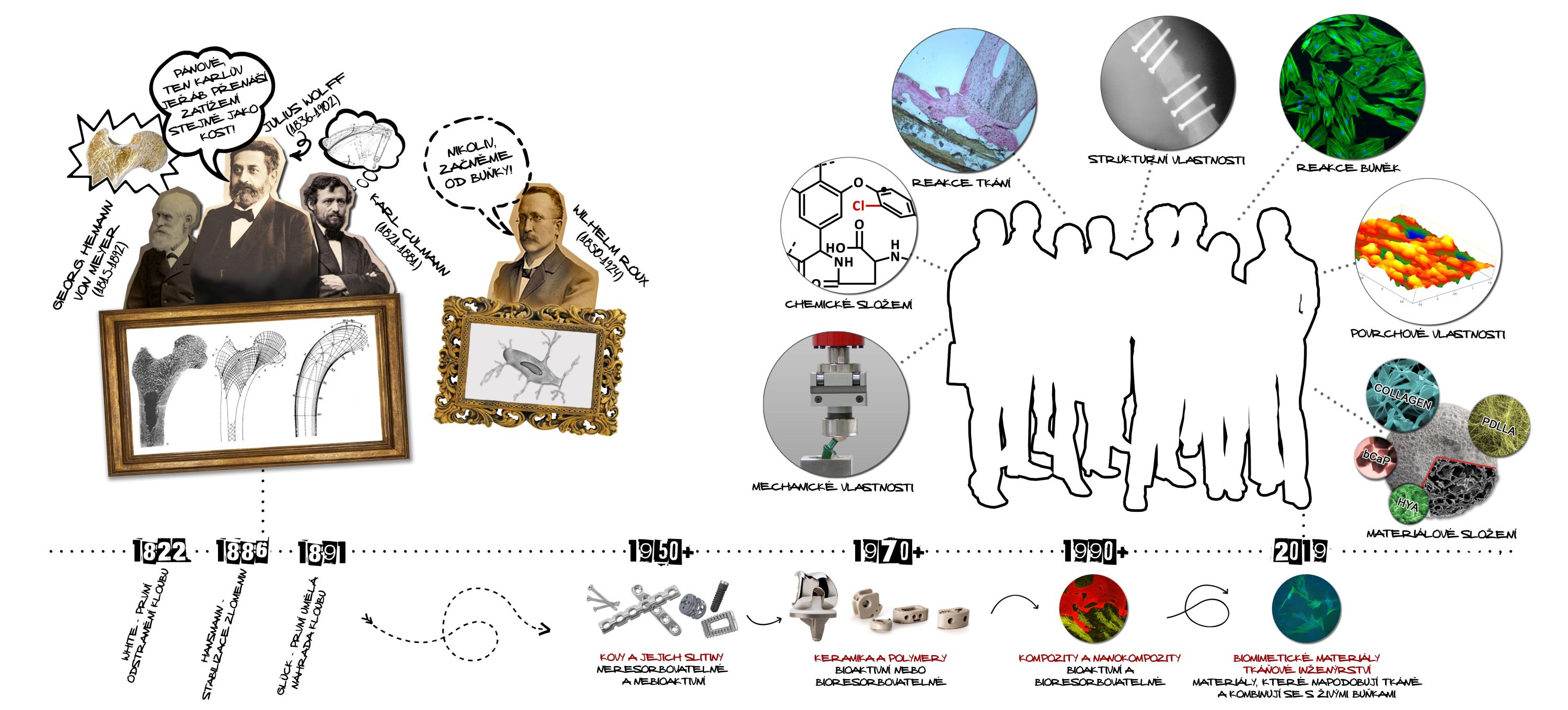 Věda o biomateriálech
Multidisciplinární studium – fyzika + chemie + biologie 
                                                  + medicína + informatika

Studium fyzikálních a biologických vlastností materiálů a jejich interakce
     s jejich prostředím v místě použití a vyhodnocování získaných infos
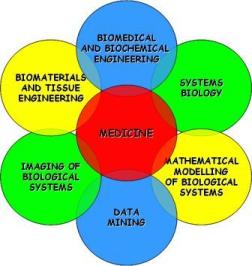 Biomateriály
Žádoucí vlastnosti -  biokompatibilita:
	                      dobrá smáčivost,  volná povrchová energie, 
		      povrchový náboj, konstantní drsnost, neimunogennost
		      nekarcinogennost, nepyrogennost
                                      někdy je nutná samodegradovatelnost x vysoká stabilita
 
                                   - musí být sterilizovatelný

		    - výroba musí být ekonomicky, časově i ekologicky nenáročná


Postup testování -  in vitro – cytotoxicita (cytokinetické parametry), mutagenita, 				   imunogenita
			- buněčné kultury – analogická tkáň, buněčný model
                               -  in vivo – pyrogenita, systémová a akutní toxicita, imunogenita
                                                  karcinogenita, mutagenita
			- myši     prasátka       lidé
Metody in vitro
Cytokinetické parametry:
Proliferace + viabilita
formazánové soli metabolizované mitochondriemi za vzniku zbarvení
Resazurin –  fluorescenční resorufin 
Buněčná smrt 
apoptóza: DNA žebřík, aktivace kaspáz, annexin V/PI
autofágie: značení autofagosomů CytoID
Diferenciace
Markery diferenciace specifické pro dané buňky (qRT-PCR) 
Adheze    
- Wash away testy, cell scratching, studium motility 
                                   
Mutagenita a karcinogenita
Amesův test – prokaryota Salmonella typhimurium
                           - mutace v histidinu a sleduje se zpětné mutování v selekčním médiu
Test na  získané chromozomové aberace -  nutné vyšetření karyotypu 
		nad 5% mutovaných buněk = vysoká mutagenita

Imunogenita –test produkce TNFa a IL6 na myších makrofázích (ELISA)
Metody in vivo
Vložení materiálu do pokusných modelů a následná měření:
Měření teploty těla (pyrogenita)
Studium imunitního systému (imunogenita)
Celkový zdravotní stav - váha, motilita, aktivita metabolismu - toxicita 
Celotělové  metody zobrazení – CT, MR, fluorescece, chemiluminiscence – 
 studium vzniku nádorů (karcinogenita)
Transkriptom – změny v hlavních signálních drahách
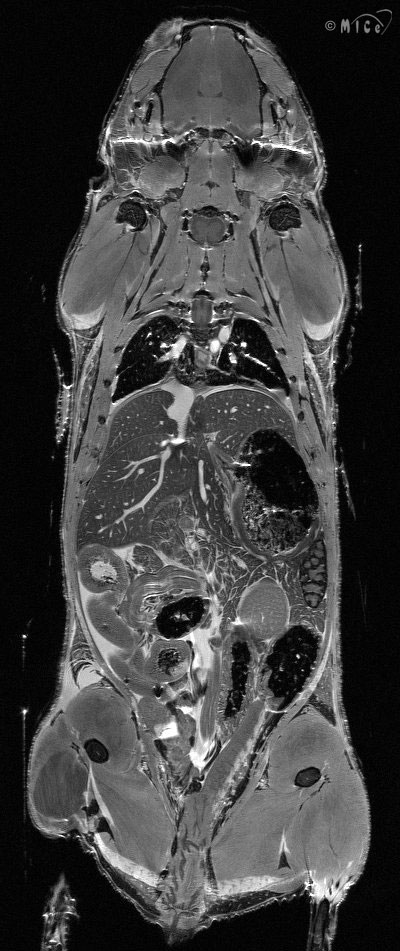 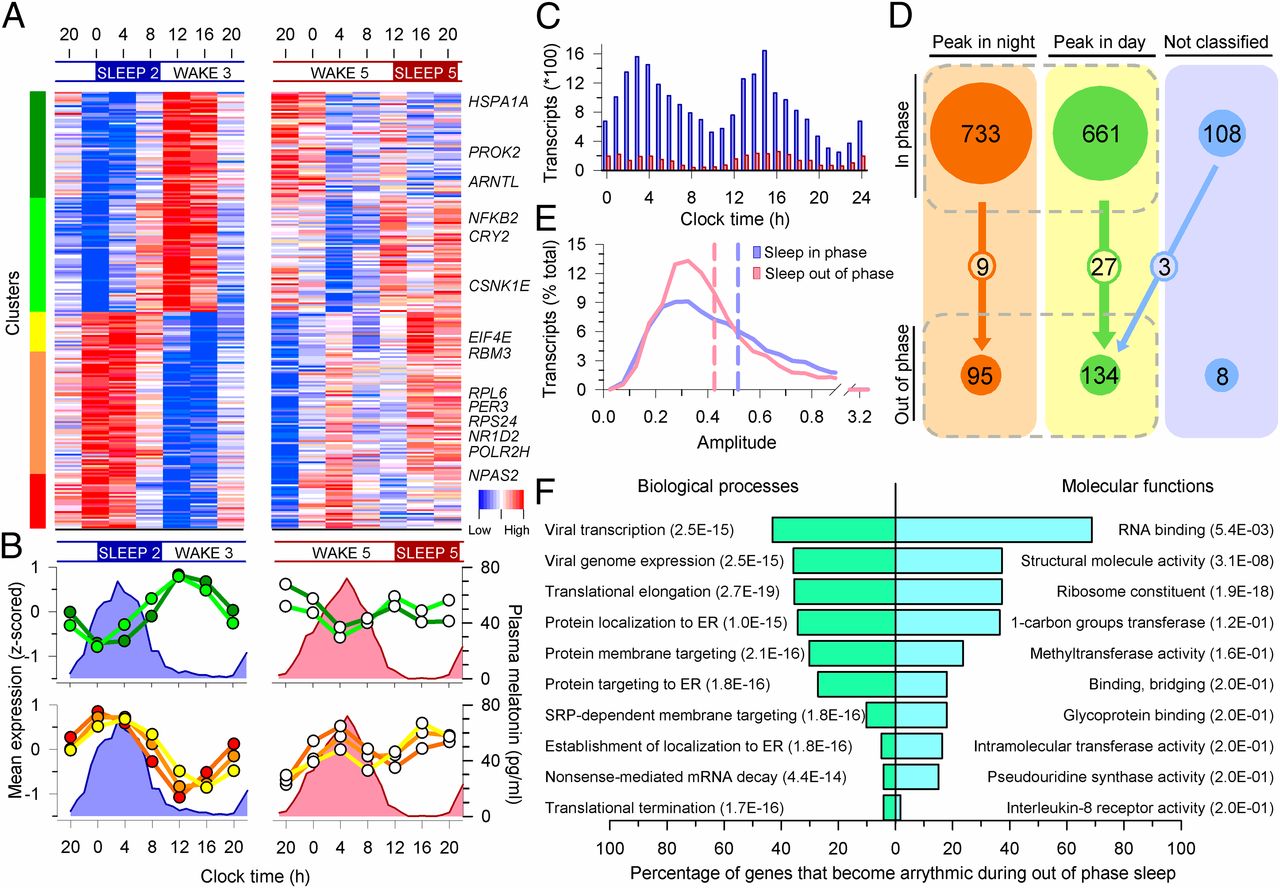 Nejpoužívanější materiály
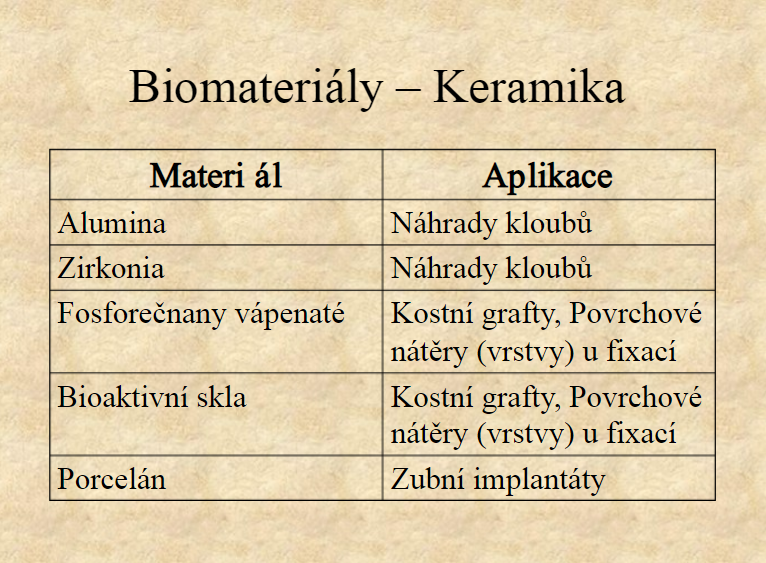 https://slideplayer.cz/slide/2315119/
Nejpoužívanější materiály
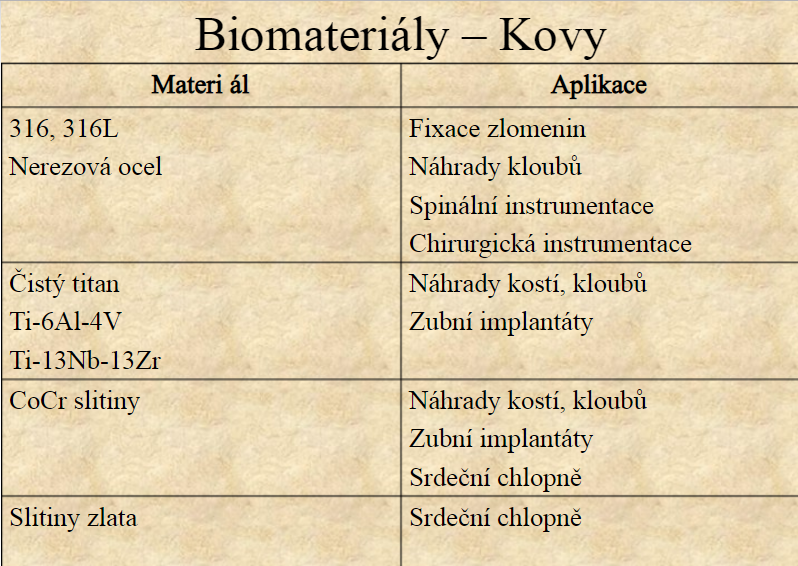 https://slideplayer.cz/slide/2315119/
Nejpoužívanější materiály
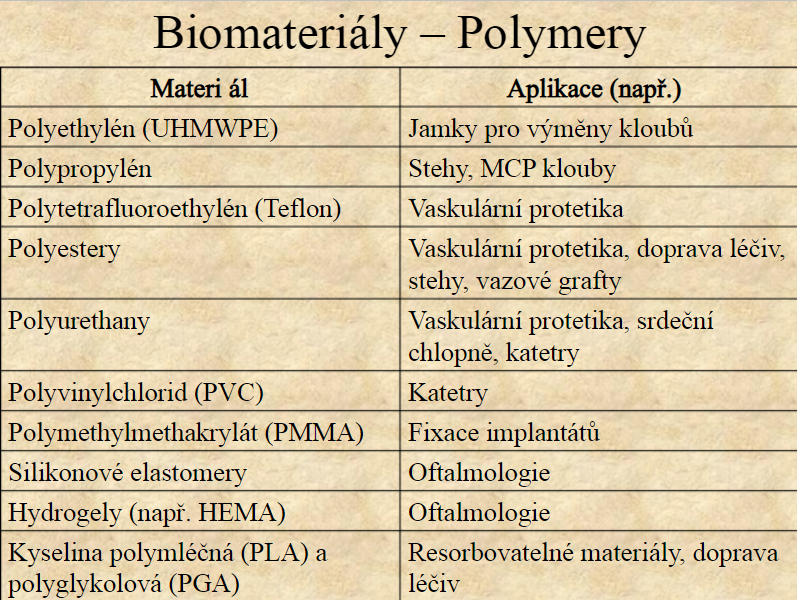 Biomateriály a plazma
Osteoartritida – kostní implantáty pokryté hydroxyapatitem pomocí plazmy 
                             https://www.ncbi.nlm.nih.gov/pubmed/28254288
	         - CaO-SiO2 plazmou nasprejovaný na keramiku
                            https://www.ncbi.nlm.nih.gov/pubmed/18771893

Kardiovaskulární systém  - chlopně s nepřilnavými vrstvami
	                              -  hydrogely s imobilizovanými kmenovými buňkami
                                                  https://www.ncbi.nlm.nih.gov/pubmed/25778713

Intervertebral disc – plazmou  naspreovaný titan nebo  titan + fosforečnan vápenatý
                                     https://www.ncbi.nlm.nih.gov/pubmed/15541680

Arteficiální cévy -  nejrůznější polymery funkcionalizované plazmou
 		https://www.mdpi.com/1996-1944/12/2/240
Spolupráce
skupina plazmových technologií  na CEITEC (Doc. Zajíčková)


Biomateriály a tkáňové inženýrství, (FGÚ AVČR, doc. Bačáková)
http://www.fgu.cas.cz/departments/biomaterialy-a-tkanove-i    inzenyrstvi?publicationsCount=20
https://www.ceitec.cz/plazmove-technologie-lenka-zajickova/rg9
GAČR projekt: Plazmové polymery připravené na nanovlákenných membránách pro inženýrství cévní tkáně

Povrchy tvořené polykaprolaktonem spřadeným do nanovláken a funkcionalizované aminy jsou vhodnými nosiči pro náhrady cév

Studium endotelových a kmenových buněk
Plazmová funkcionalizace povrchů
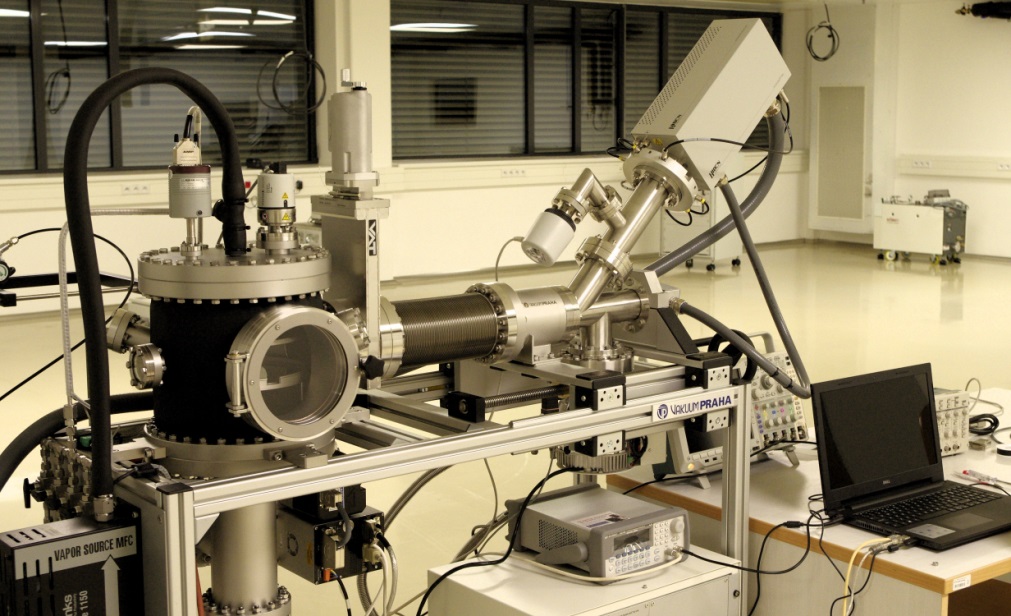 Cyclopropylamine + Ar
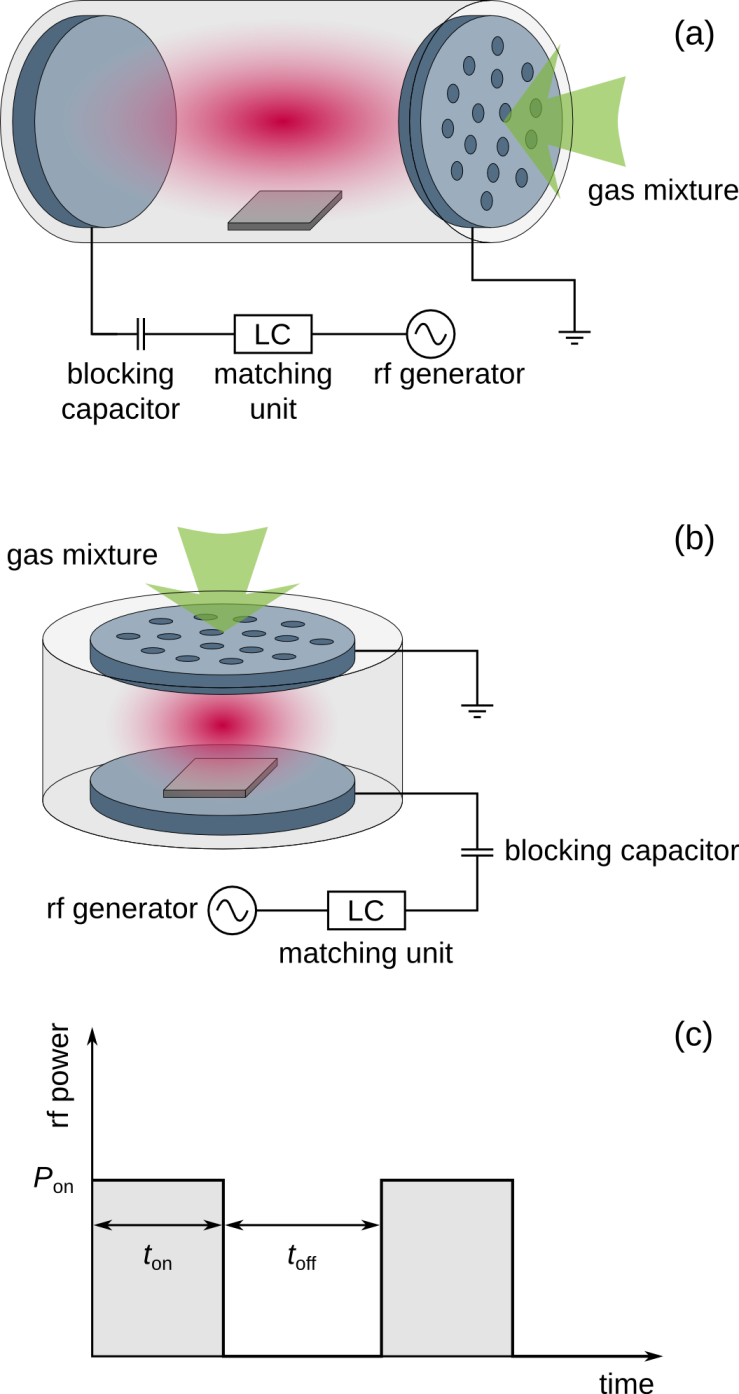 Nerezový reaktor s diagnostickými metodami  pro plazmu
13.56 MHz
Schéma kapacitně vázaného plazmového výboje
Projekt
Plazmatem aktivovaný cyklopropylamin vytváří aktivní aminové (+) funkční skupiny na povrchu polystyrenových misek a nanovlákenných membrán z polykaprolaktonu

Hlavní změna fenotypu buněk - zvýšení odolnosti vůči trypsinu

Studované buněčné linie 
Myoblasty kosterní svaloviny (C2C12)
Keratinocyty (HaCaT)
Fibroblasty (LF)
Buňky hladké svaloviny z cévy (VSMC)
Endotelové buňky (HUVEC, HSVEC, CPAE)

3 studované povrchy  - 10 W, 30 W a 150 W  
                                       	     - Petriho misky 
                                            - nanovlákna z polykaprolaktonu
Membrány
Cell crowns (Scaffdex) – s membránami v 24 W desce                             - nejsou průsvitné, nutné fluorescenční barvení
Stanovení cytokinetických parametrů
Kokultivace endotelových buněk a VSMC
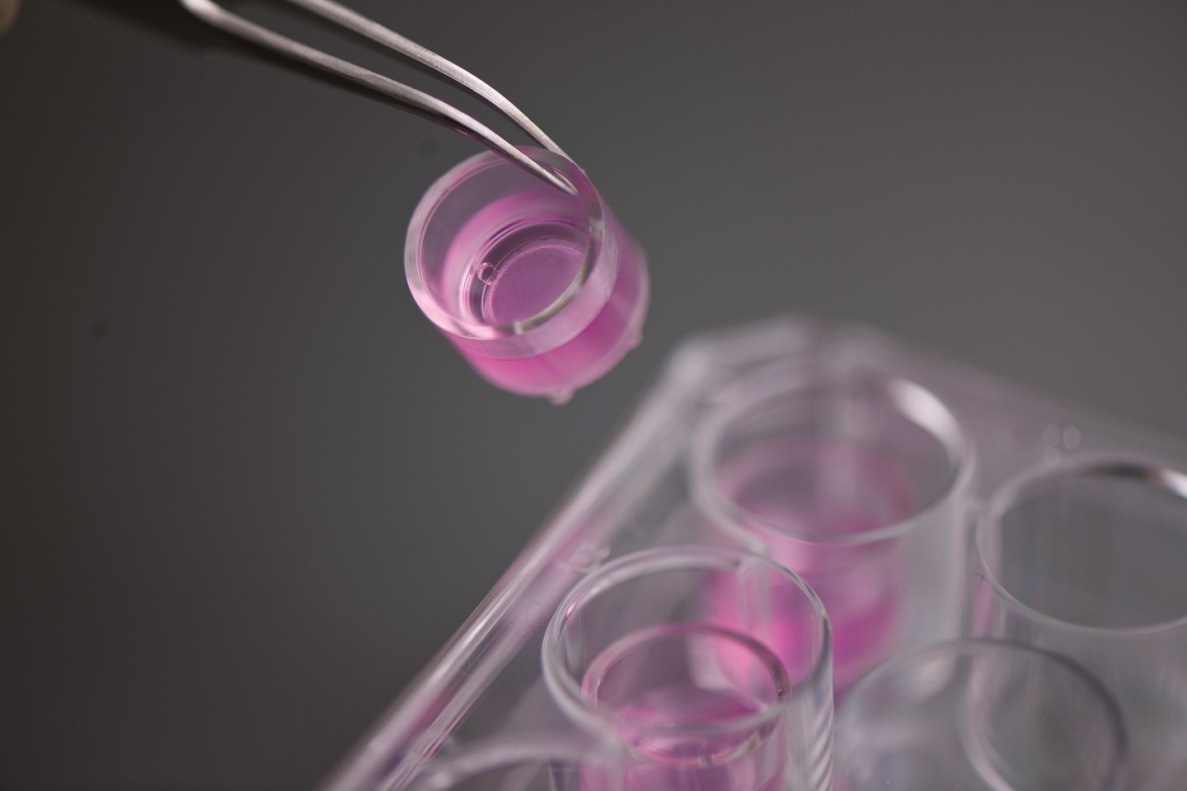 Odolnost buněk vůči trypsinu I
CTR
10W
30W
150W
Odolnost buněk vůči trypsinu II
Endotelové buňky – HUVEC – umbilical vein (pupečník)
                                     -  HSVEC -  vena saphena (na noze) 
                                     -  CPAE – pulmonary artery (plicnice)
Proliferace – 2 dny
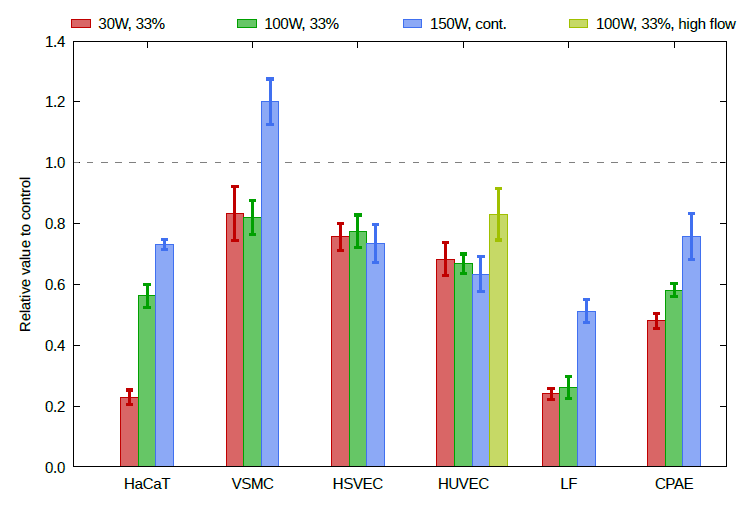 10W
30W
150W
100W
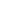 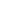 Life Imaging
Buňky hned po vysetí - 20 hodin časosběrné video
Rychlost přisedání - zvýšená
Motilita buněk – snížená 
Zvýšené adhezní parametry
Shrnutí
Dlouhá a pestrá historie náhrad tkání a orgánů
Využití plazmy pro modifikace povrchů
CPA aminové vrstvy způsobují 
Zvýšenou odolnost buněk vůči trypsinu
Rychlejší přisedání
Nižší motilitu
Sníženou proliferaci

Zvýšení adheze, které ovlivňuje i rychlost dělení buněk

Aktuální problematika, do které se můžete zapojit
Studium cytokinetiky, life imagingu
Kokultivace buněk na opačných stranách membrány
Stanovení imunitní odpovědi (IL6, TNFa)
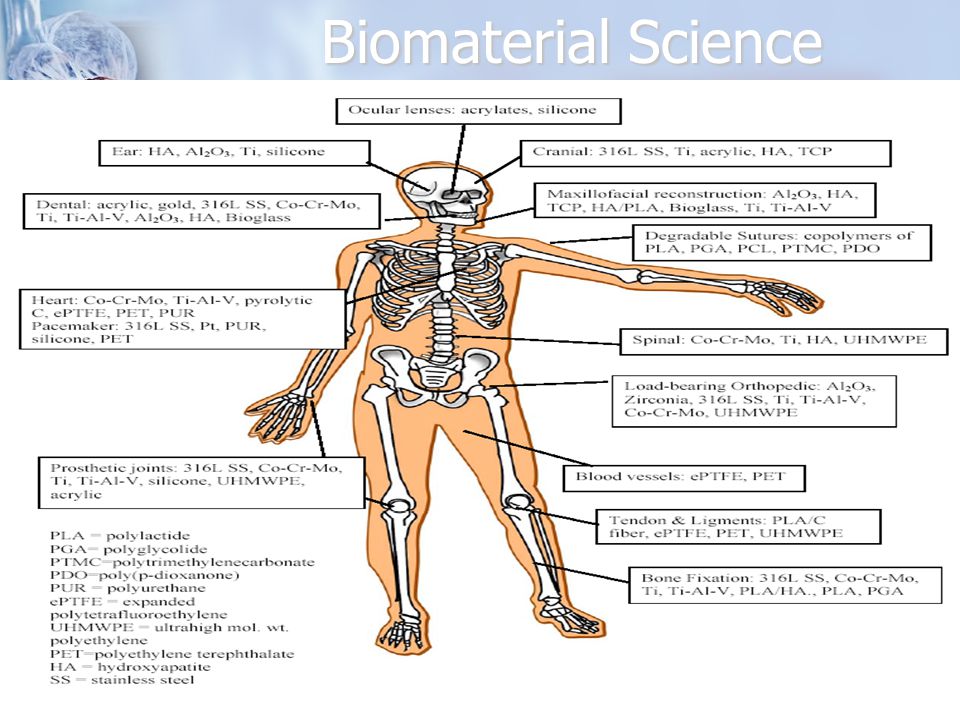 Děkuji za pozornost!
jipro@sci.muni.cz
VuVeL                  Mgr. Jiřina Procházková, Ph.D.
                                   prochazkova.j@vri.cz
Toxikologie v praxi
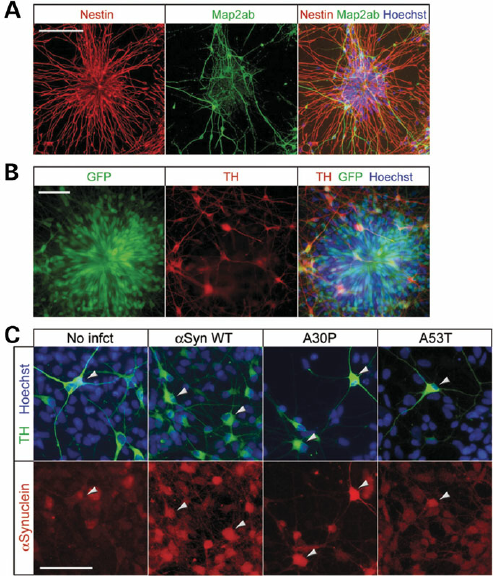 Vliv chemických látek na diferenciaci neuronů